Topic:
Date:
Customer Segment:
Value Proposition:
ITT Methoden-Toolkit
Value Proposition Canvas
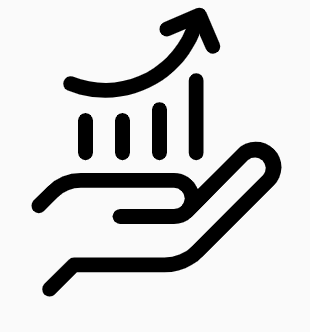 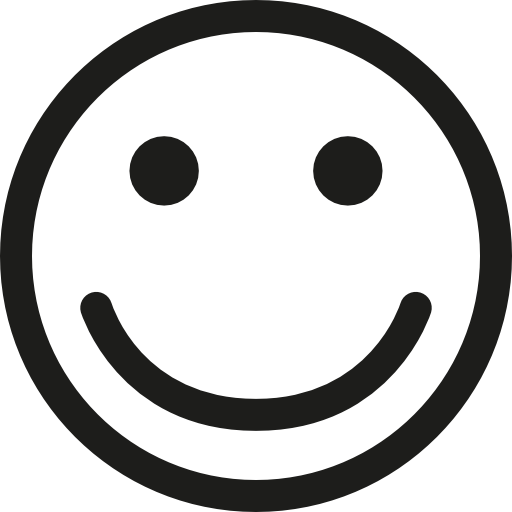 Gain Creators
Gains
U
P
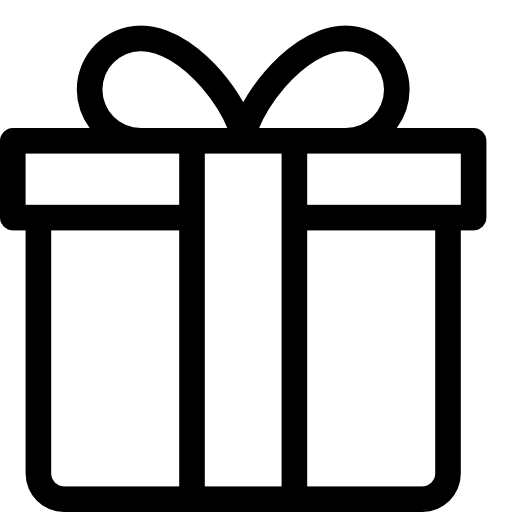 Products & Services
Customer Job(s)
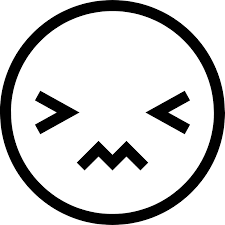 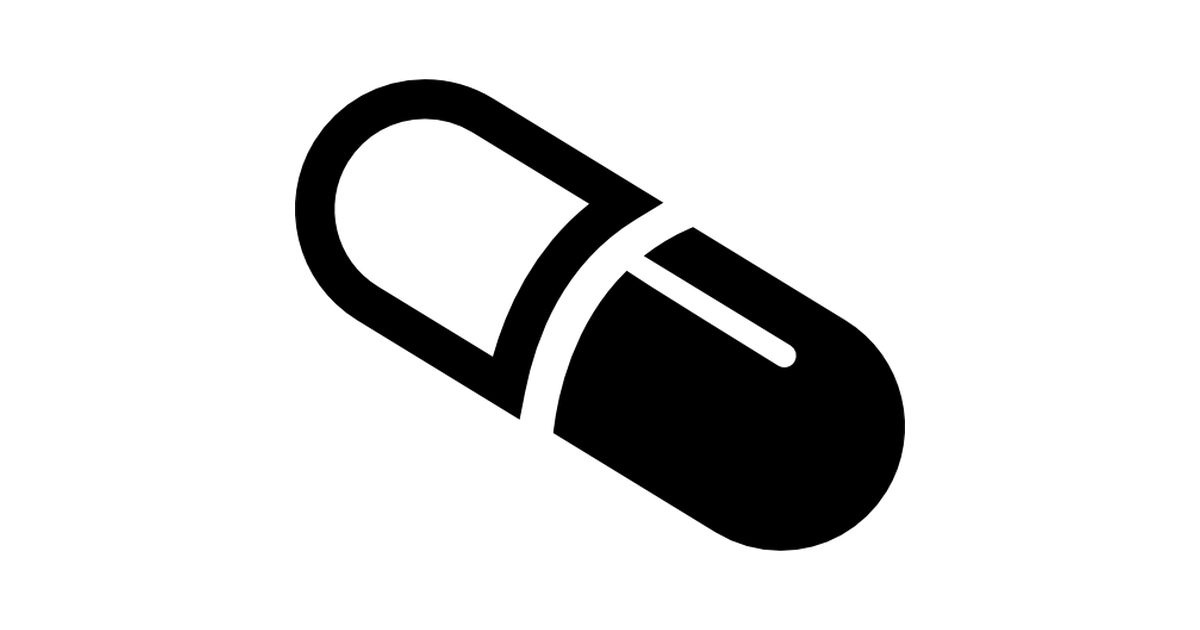 Pain Relievers
Pains
This work is licensed under the Creative Commons Attribution-Share Alike 3.0 Unported License. To view a copy of this license, visit:
http://creativecommons.org/licenses/by-sa/3.0/ or send a letter to Creative Commons, 171 Second Street, Suite 300, San Francisco, California, 94105, USA.
Prof. Dr. Christian Zagel